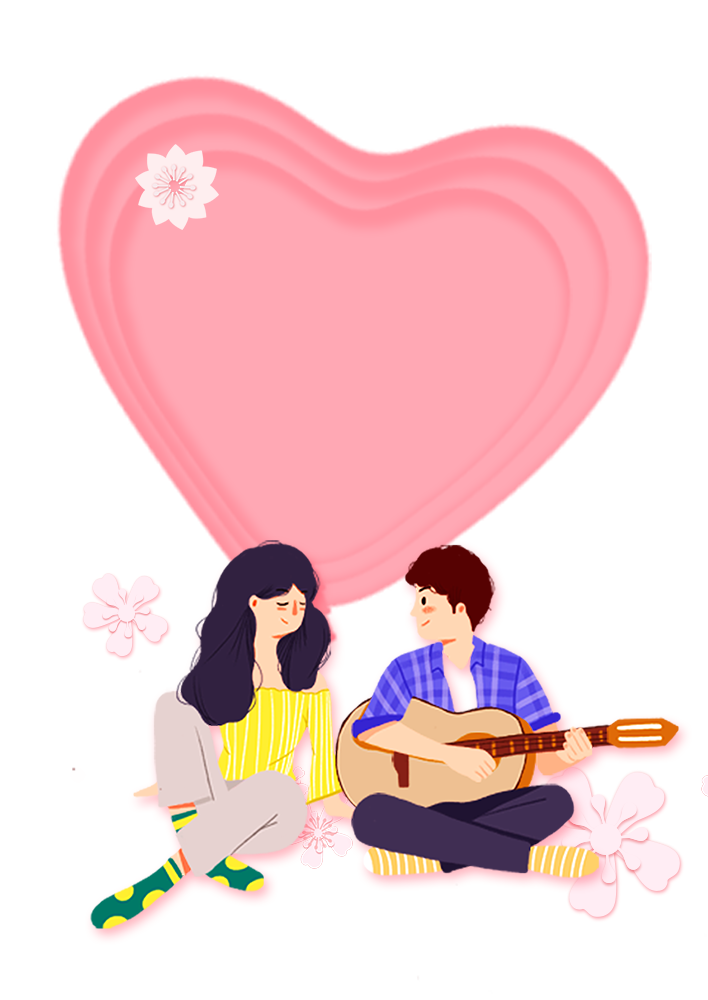 情人节
汉语口语
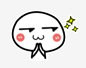 情人节
为什么叫 “Valentine’s Day”?
礼物：送什么？
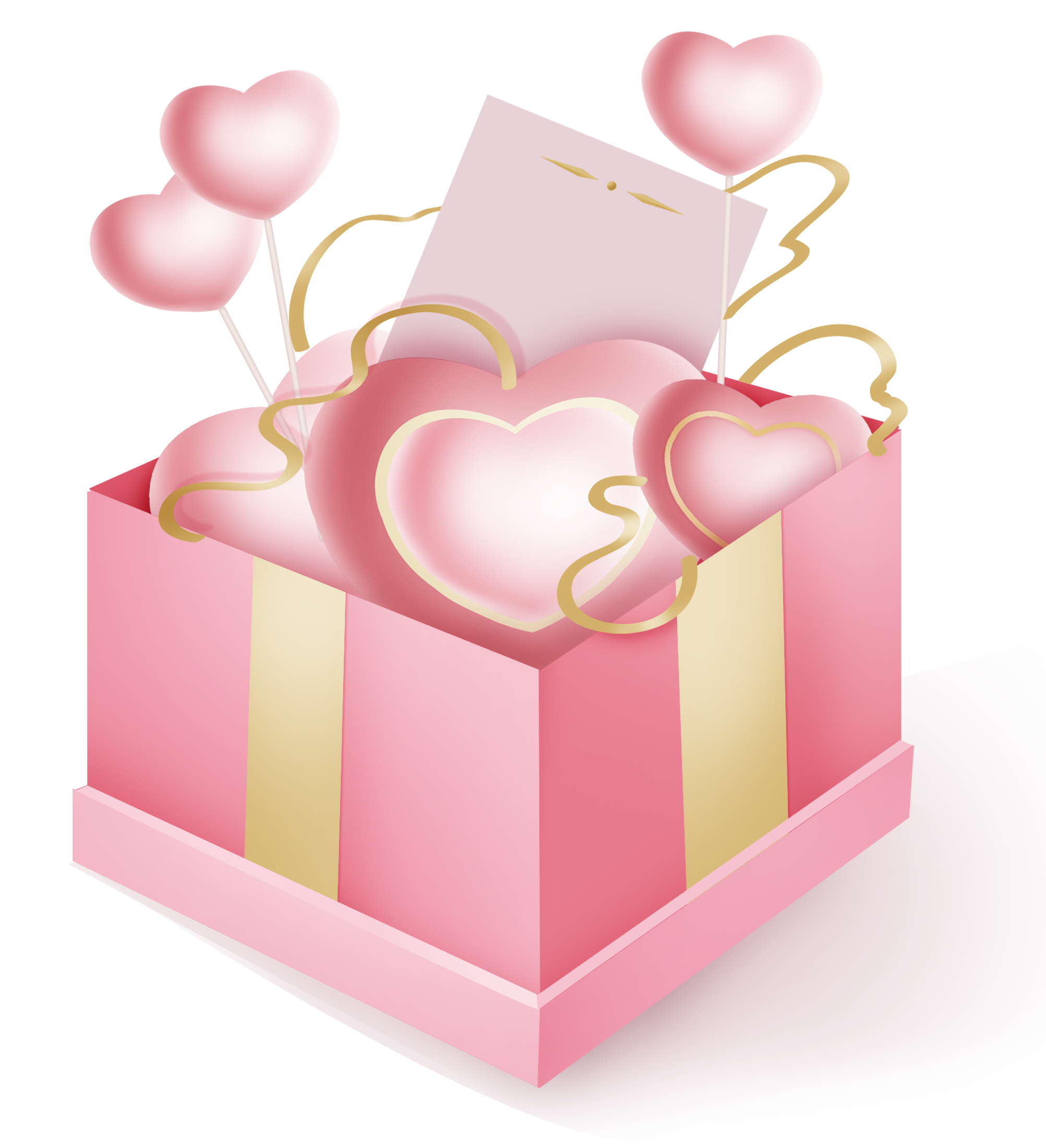 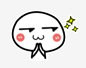 求生欲测试
bā ɡuà
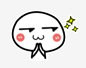 八卦：聊聊你
最棒的约会 Your best date / 你理想的约会 Ideal
最差的约会 Your worst date / 约会中对方做什么你接受不了？
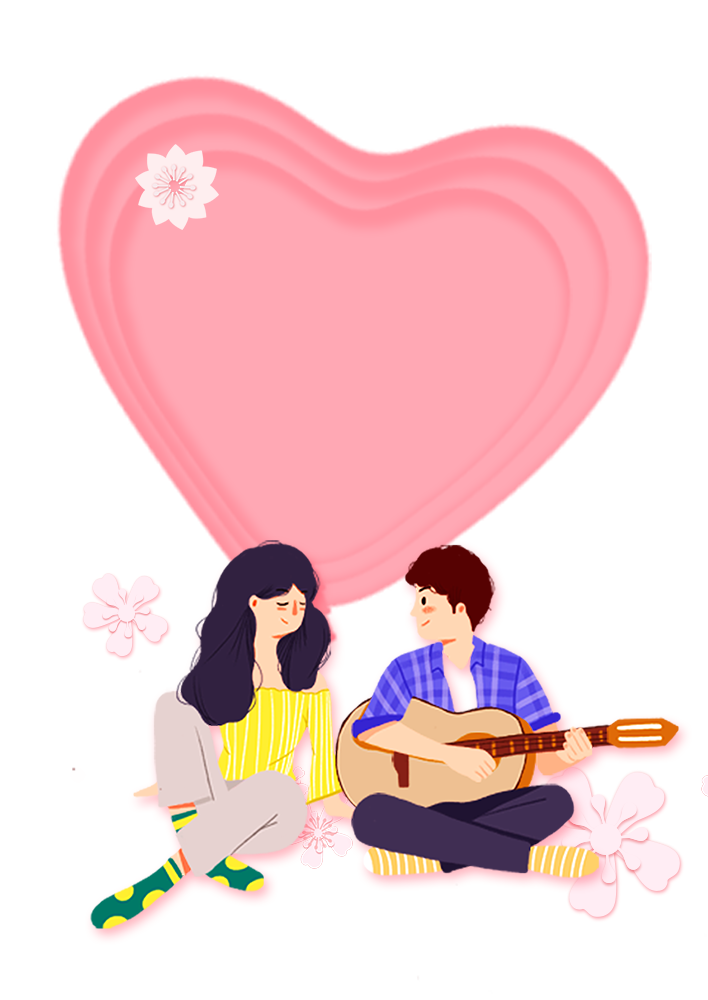 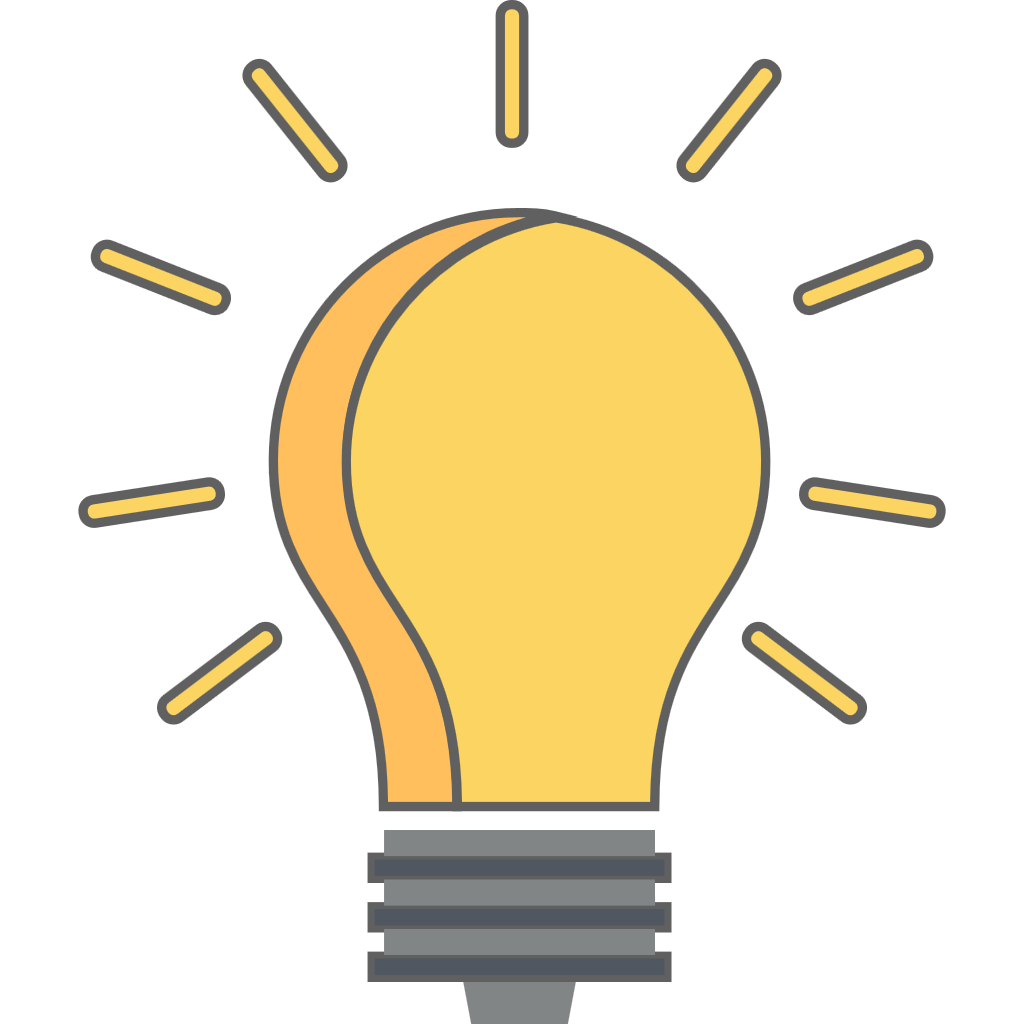 辩论：
喜欢一个人，要不要主动追？
喜欢你朋友的朋友，要不要追？
相似/互补性格才能让爱情更长久？
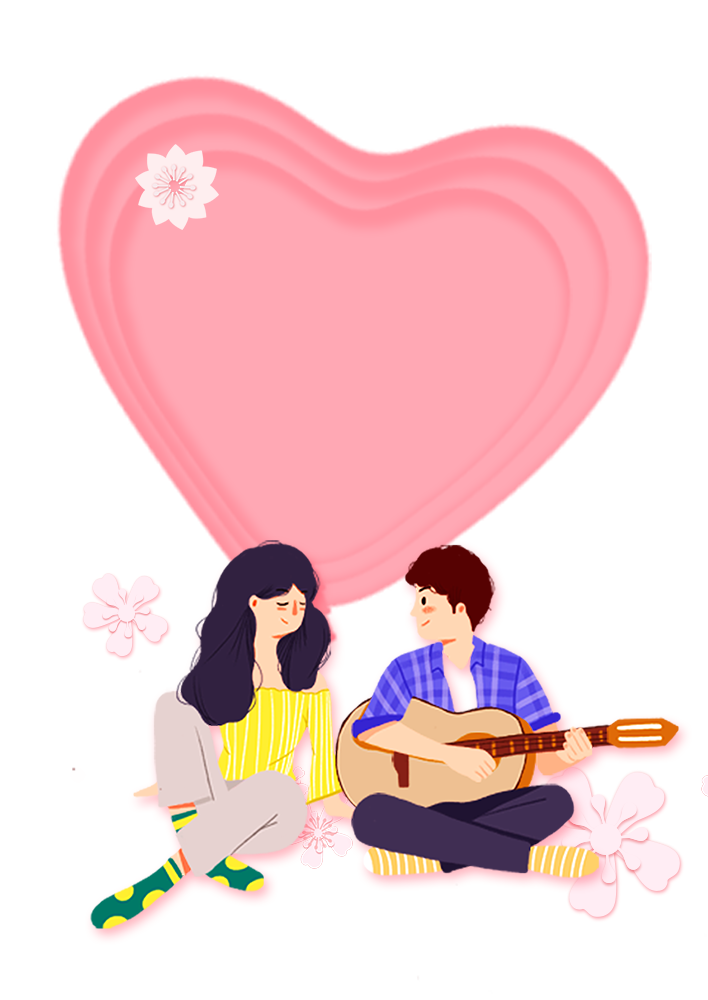